МБОУ  «Солоновская СОШ имени Матрёнина А.П.» Смоленского района Алтайского краяЗнакомьтесь-это мы!
Презентацию приготовила учитель русского языка и литературы,
классный руководитель 7 класса
 Рехтина Татьяна Ивановна


Ноябрь 2013
Содержание
1. Моё педагогическое кредо.

2. Наш седьмой!

3. Любим путешествовать.

4. Принимаем гостей.                   

5. Ждём в гости вас!
…Помню о том, что каждый ребёнок уникален, талантлив по-своему, нужно только увлечь делом, творчески организовать досуг…А начинать надо с главного-с воспитания любви к своей малой родине, к людям, прославившим её…
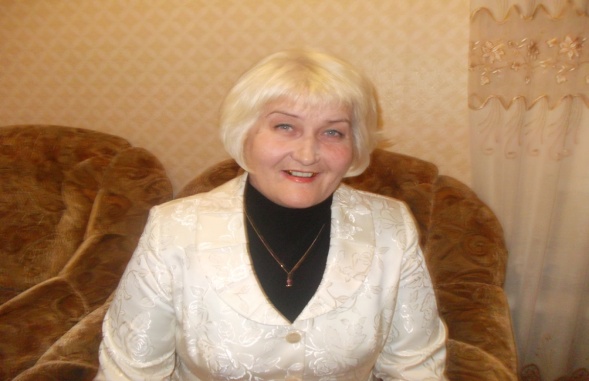 Нас-15, мало, но мы самые дружные и активные
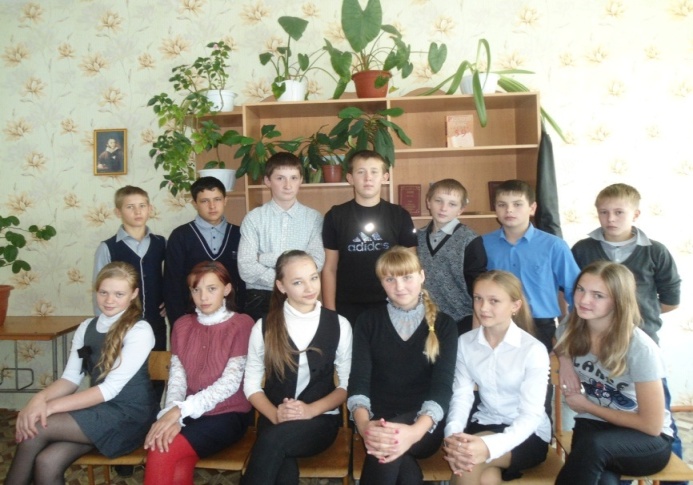 Нам нравится участвовать везде- и почти всегда победа ! Как здорово это ощущать!
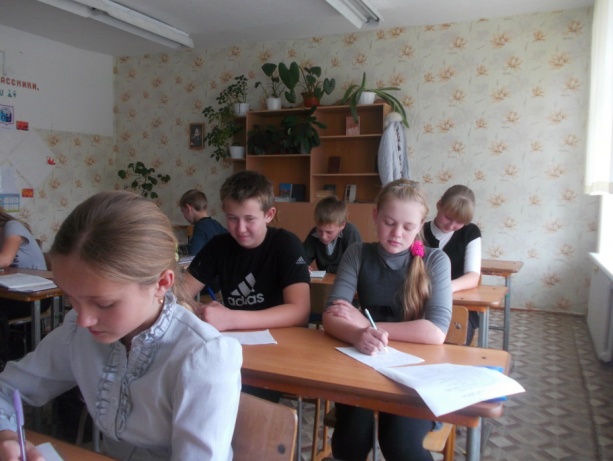 Это победители, призёры и лауреаты Международной эвристической олимпиады «Совёнок-2013» ( краевой тур), районных олимпиад по русскому и английскому, географии и математики
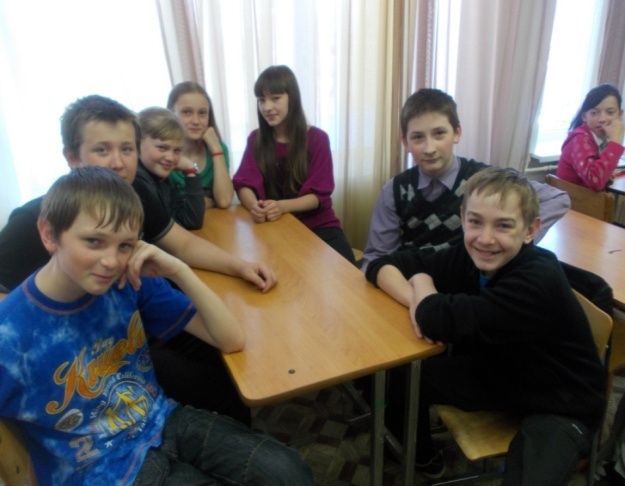 Команда-победительница  праздника «А ну-ка, мальчишки!»
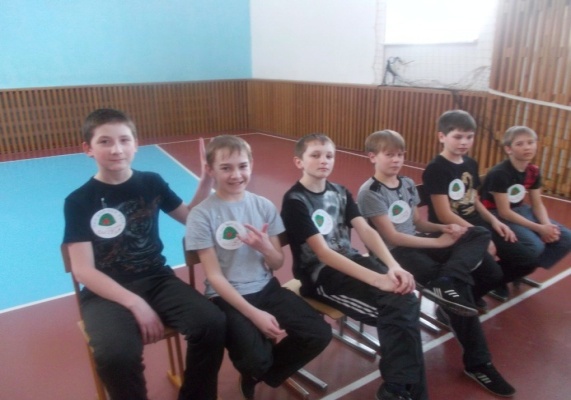 Без наших девчонок не обходится ни одно мероприятие
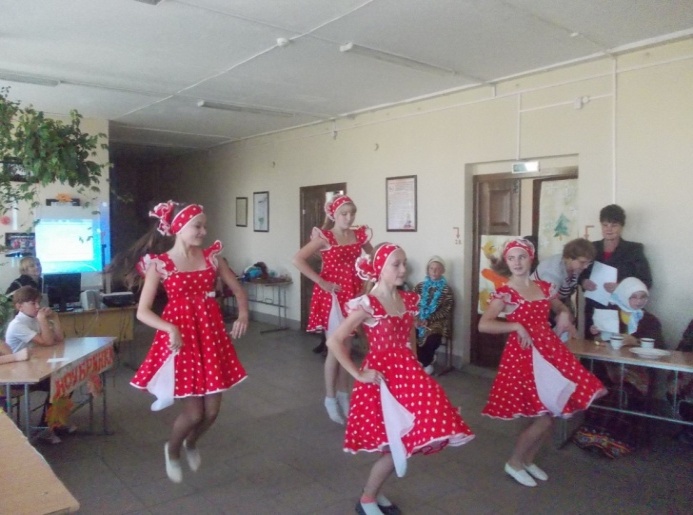 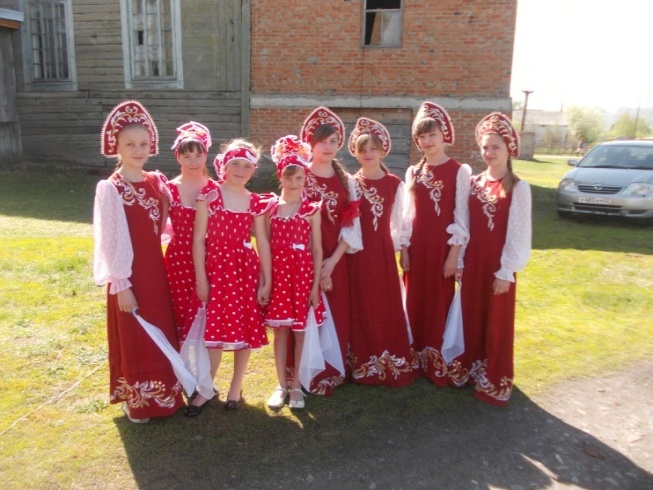 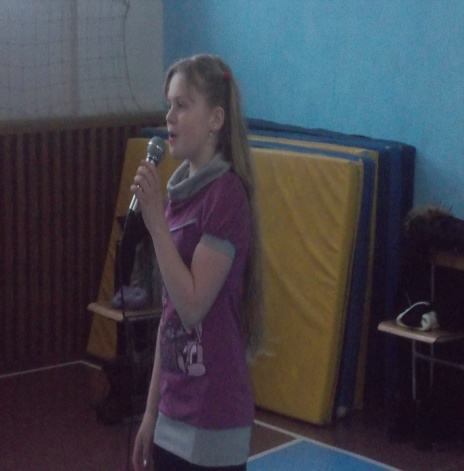 Мы серьёзно относимся к патриотическим мероприятиям. Понимаем, что наш долг- вспоминать в этот день тех, кому обязаны всем
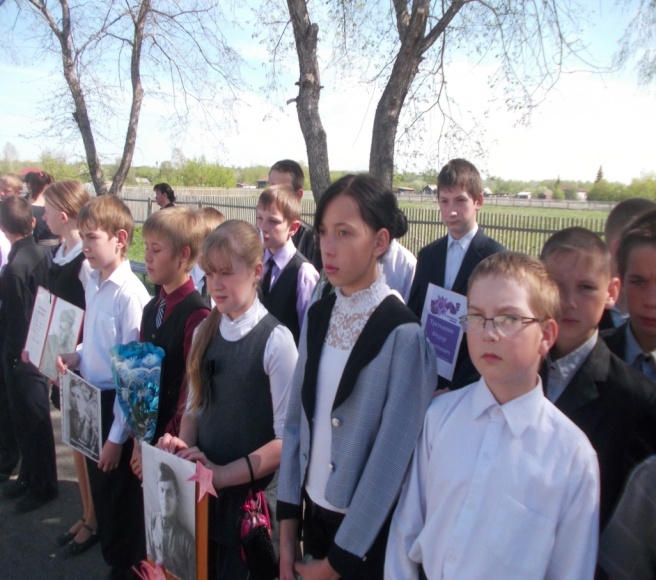 У каждого из нас кто-то погиб в годы ВОВ
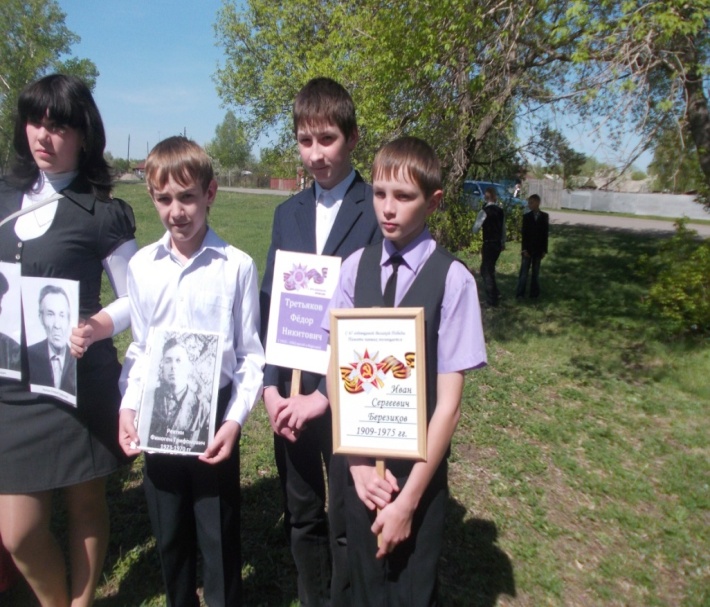 Вот уже третий год мы одни из лучших по качеству знаний-66,7 %
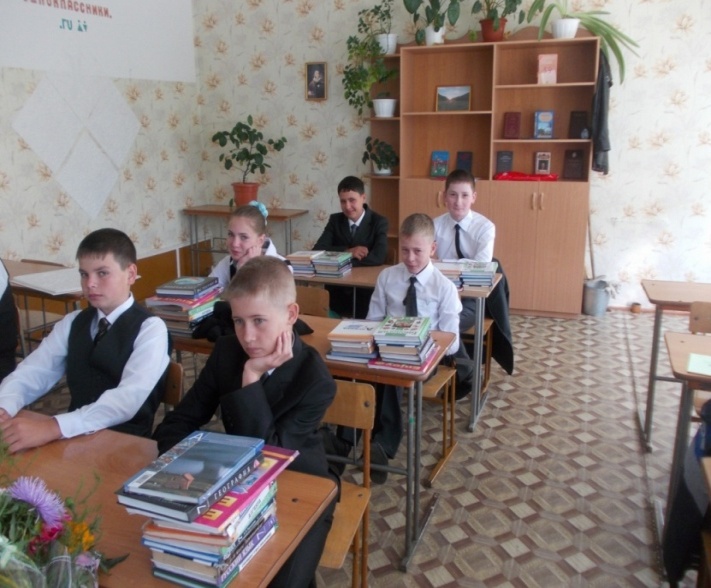 Экскурсии, поездки  знакомят нас с малой родиной, людьми, прославившими Алтайский крайНа родине космонавта 2 Титова Г.С. в с.Полковниково
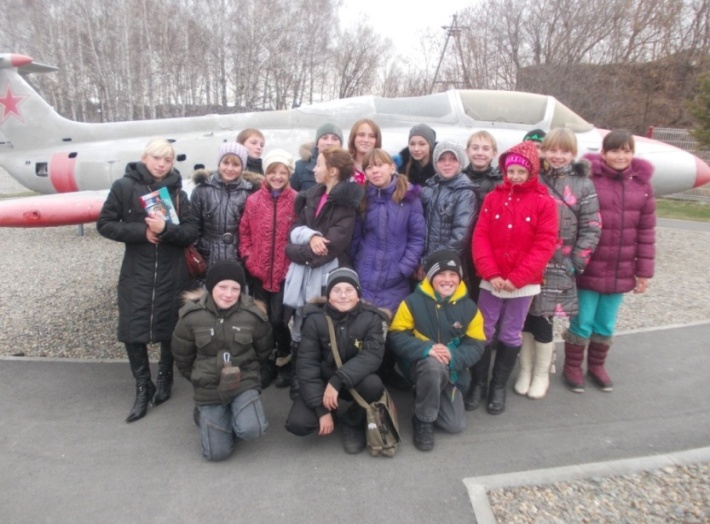 Побывали на месте гибели народного Губернатора М.С.Евдокимова. Слева –родственник Губернатора, Попов А.
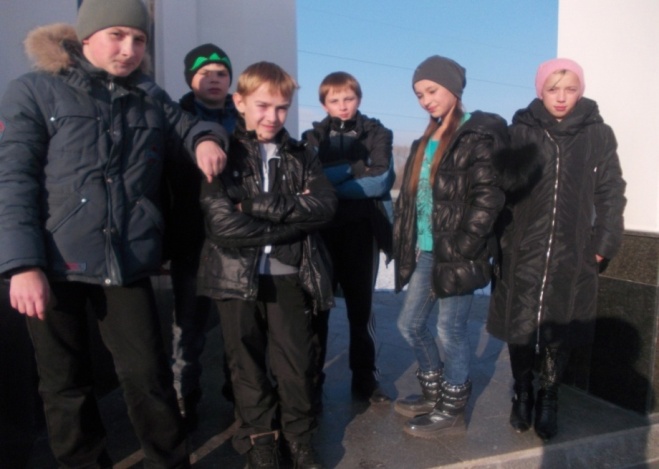 Бийский драмтеатр встречал нас на новогоднем представлении. Интересно!
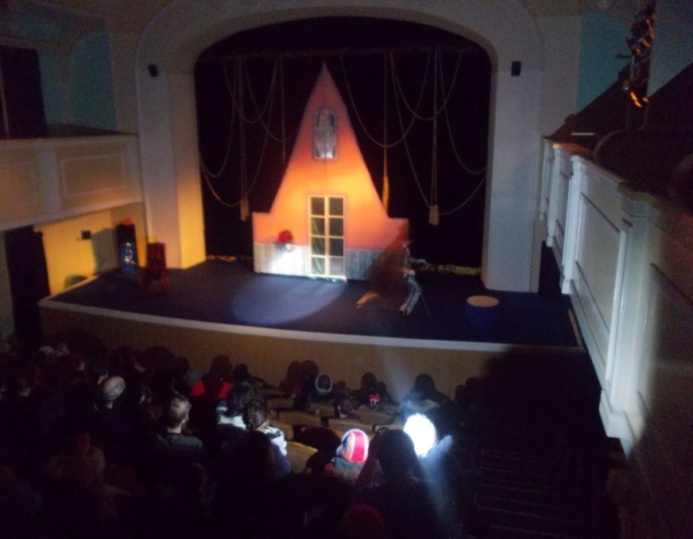 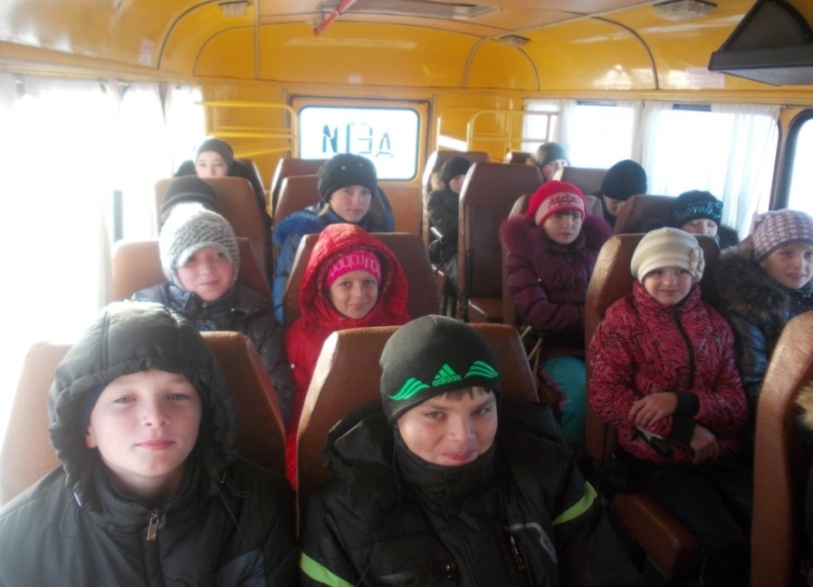 Встретить гостей? Да пожалуйста! Мы довольны, гости тоже. Правда, волнуемся немножко... Районный фестиваль «Модель внеклассного мероприятия»
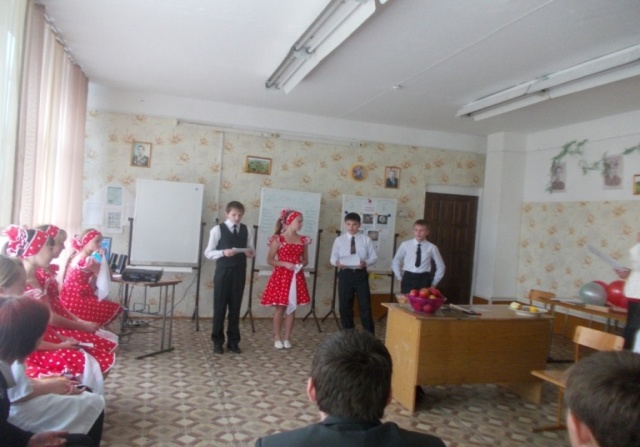 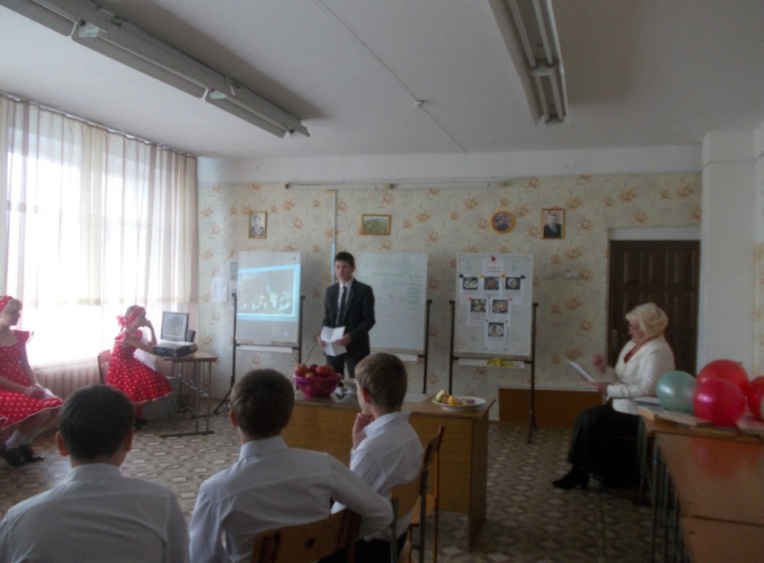 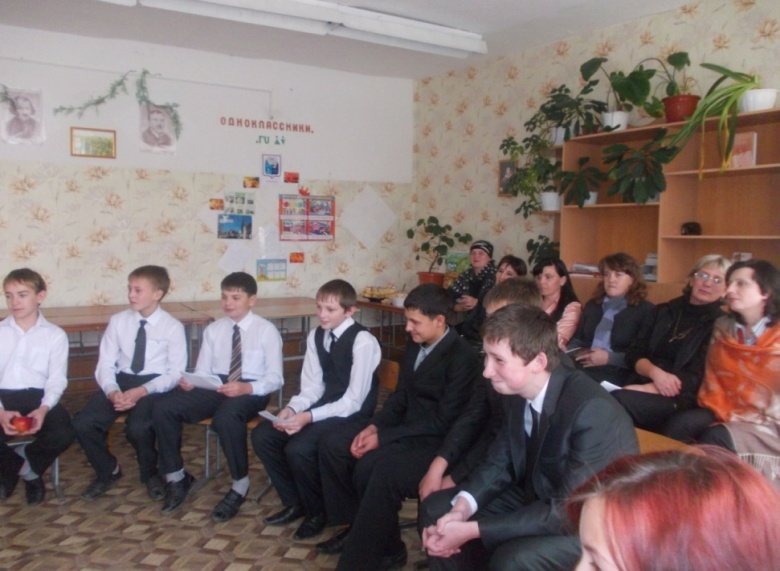 Неожиданность на празднике-частое явление!
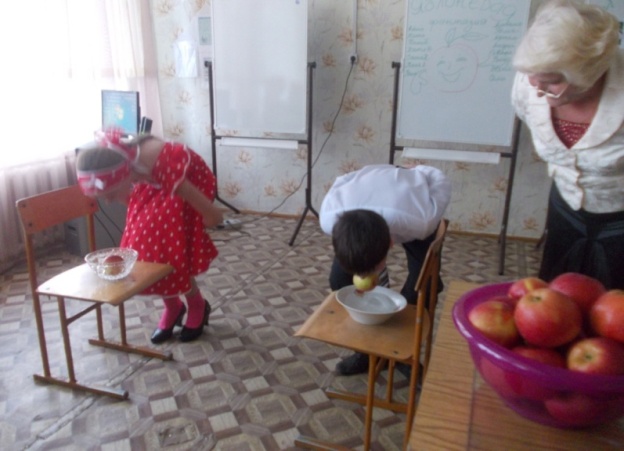 Надеемся, что встреча состоялась? Осталось только ждать вас в гости. До свидания!
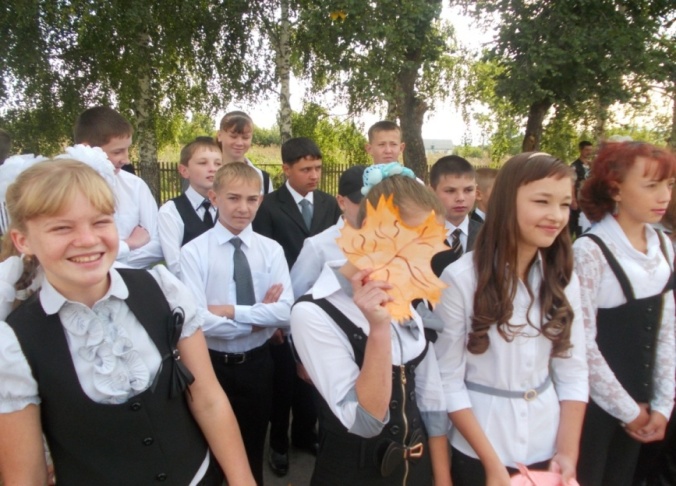 Да, чуть не забыли сказать о том, как мы любим спорт и ,конечно, уроки физкультуры! Среди нас есть Сёма, самый лучший спортсмен, победитель краевых соревнований по самбо. А недавно он защищал честь Алтайского края на всероссийском уровне. Вот это ДА!